Beam test status update
12/15/2016
Ye Tian,   SDU
Vincent Sulkosky,  UVA
General test status update
Network works now, continue take date
Threshold set to -150 mV, decreased from -300 mV
Beam energy 4 pass( about 8.6GeV), current 10uA.
Hall D has beam priority
Tracking information(hit position on preshower plane, result not precise)
Using Danning’s script, tracking is not good, most events have no tracking or several trackings.
Supposing the distance between calorimeter and GEM is 35 centimeter.
Radiation damage
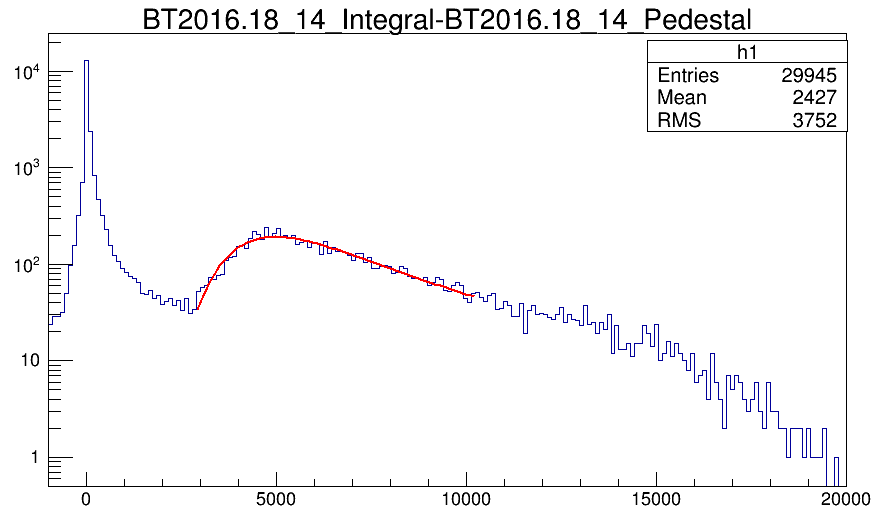 Last run with threshold -300mV
Date:12/03
Peak: 5207
Still need to check the reason of changing.
11/27                                  11/30                                 12/02
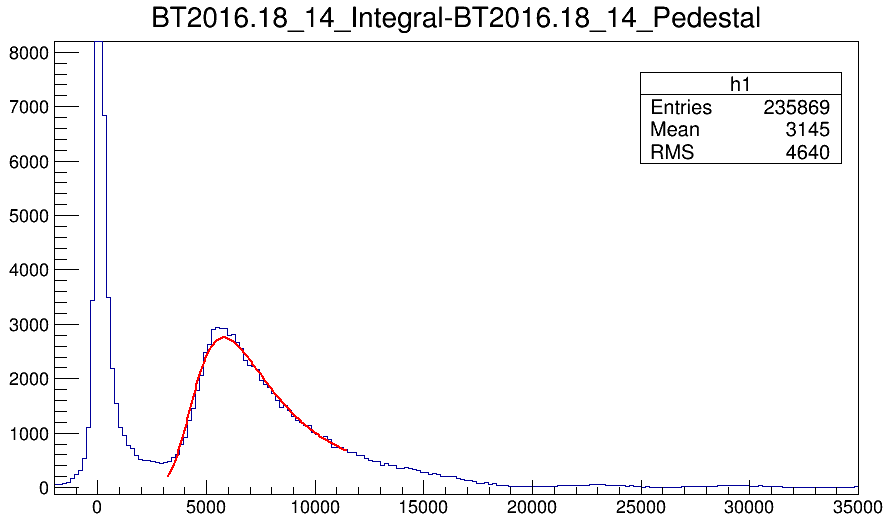 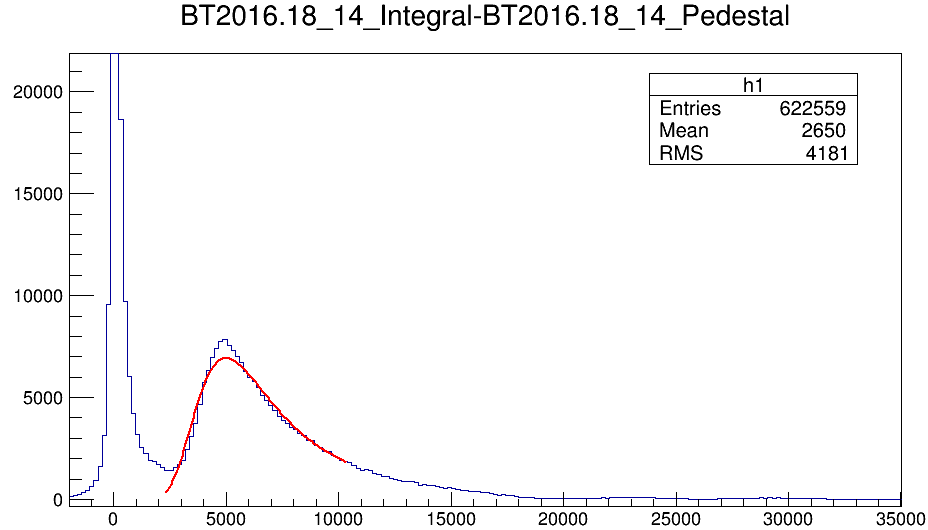 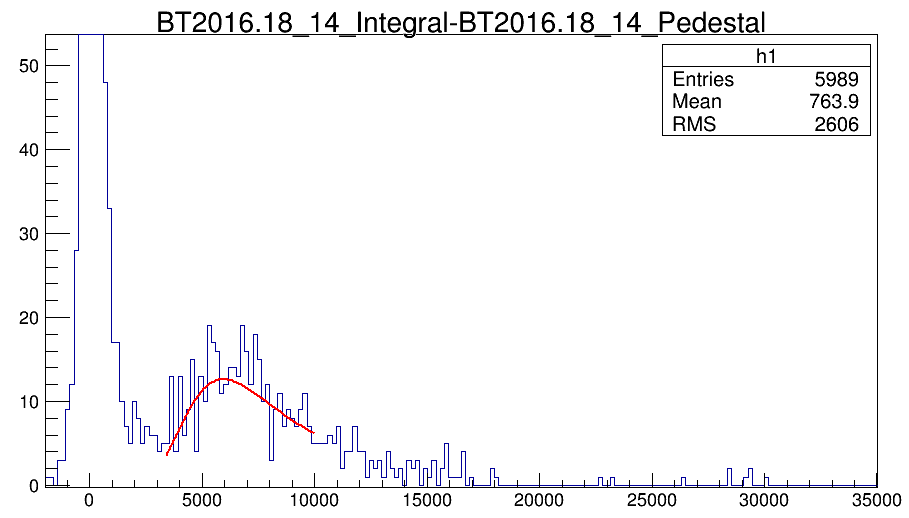 Peak:5250
Peak:6269
Peak:6060
THU module FADC spectrum(first peak, signal cut: 1000-3000)
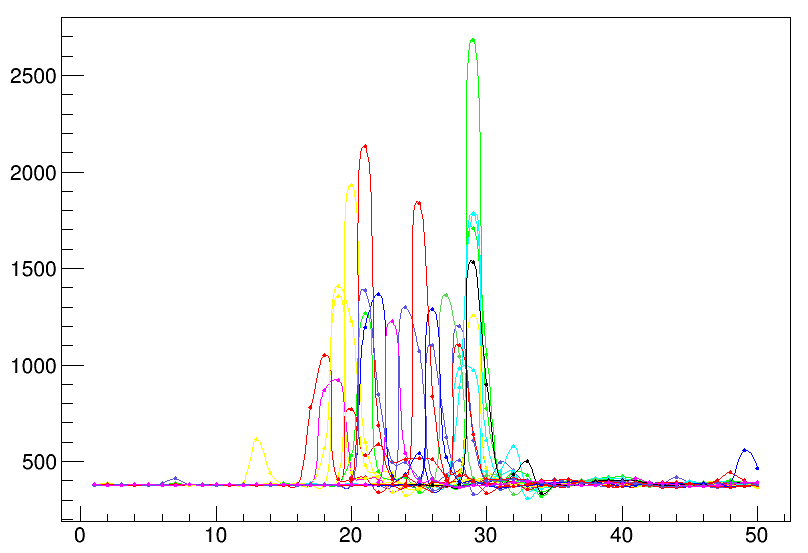 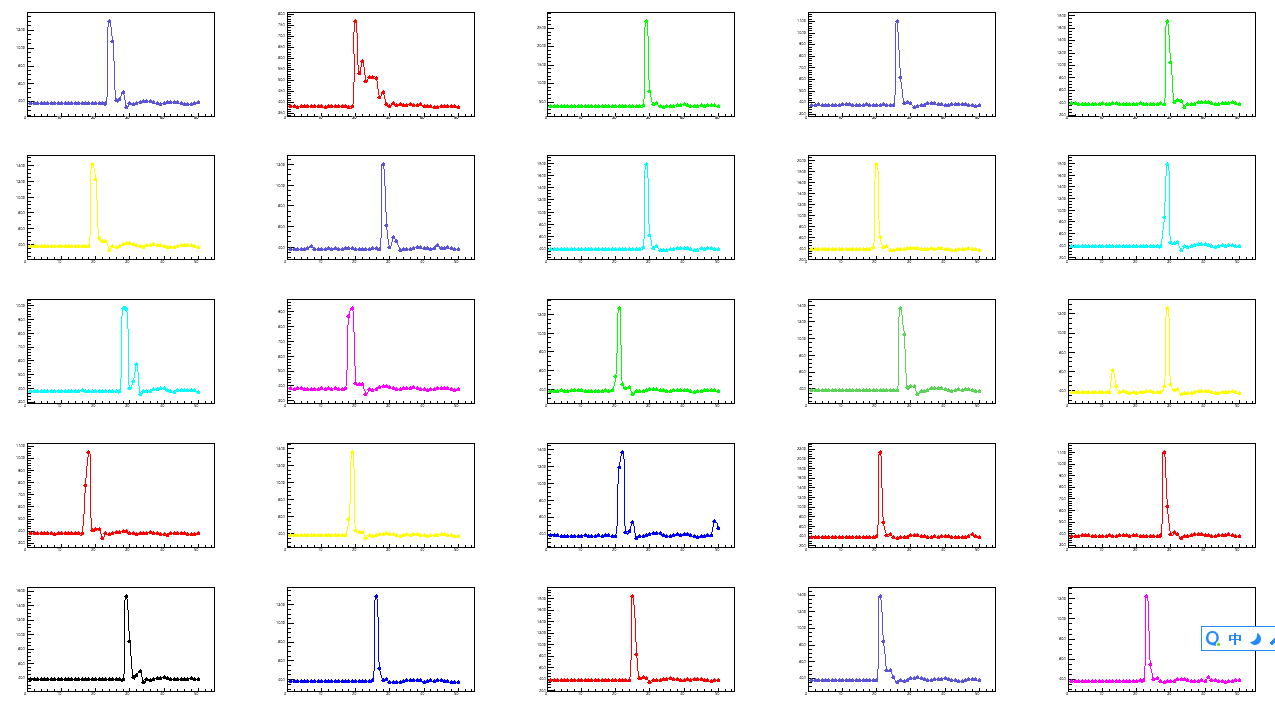 THU module FADC spectrum(second peak, signal cut: above 4000)
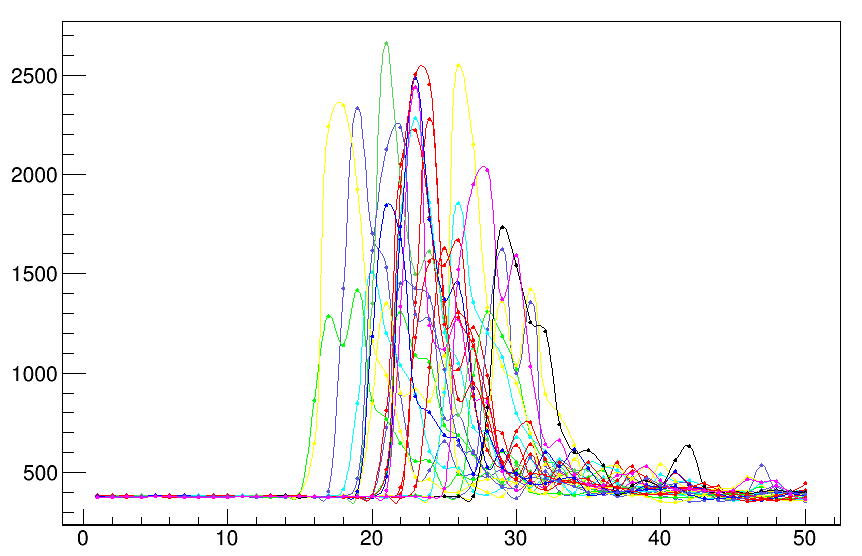 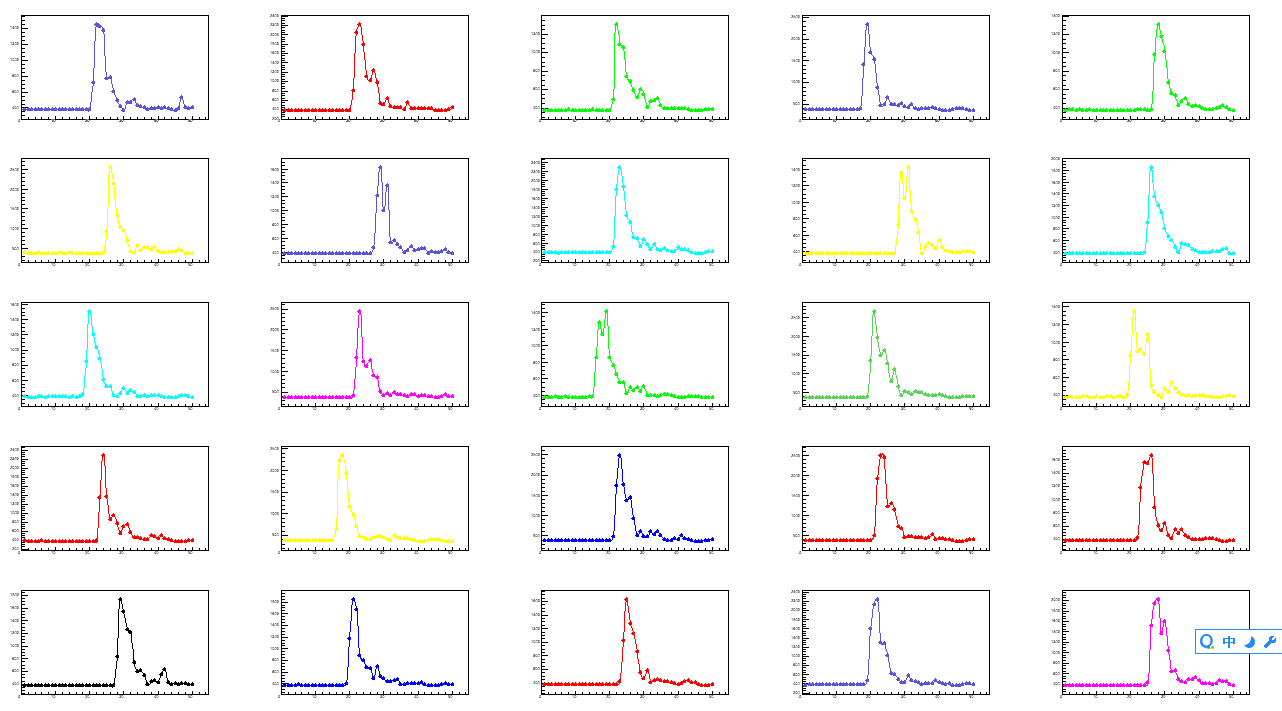 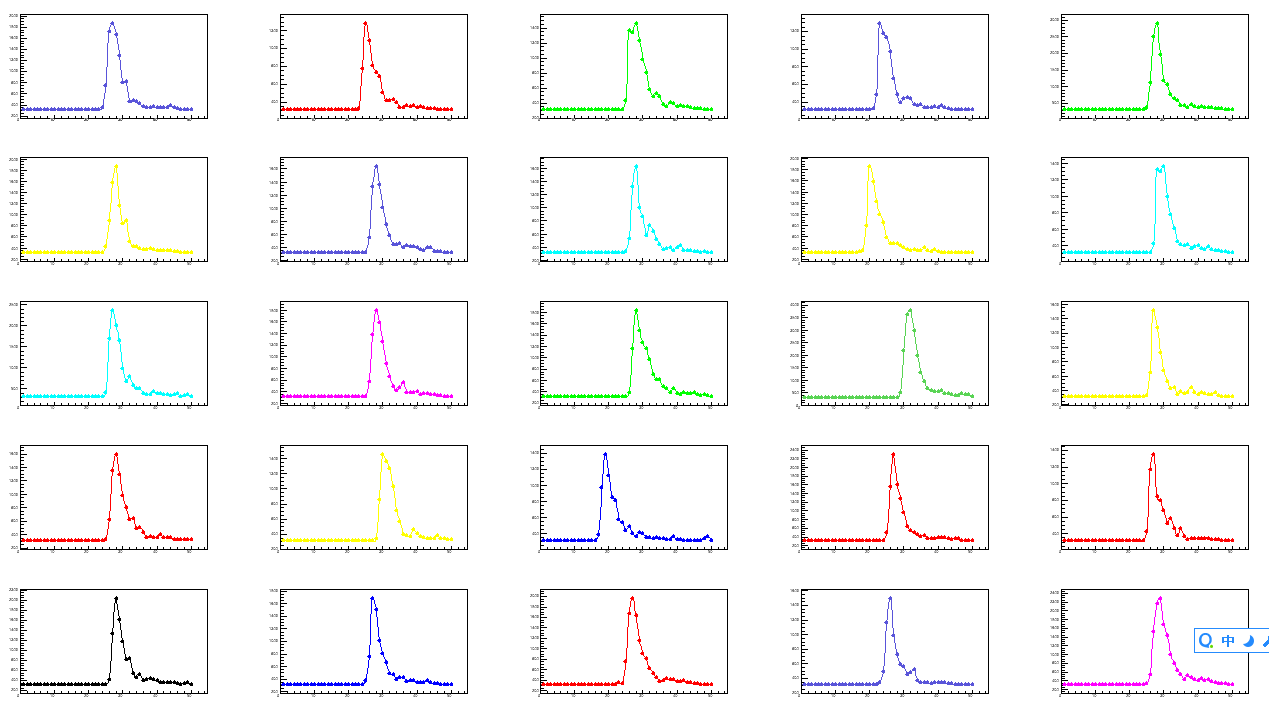 Compared to SDU #2 signal>3000
SDU #2 saturation peak(22000-24000)(one saturation point)
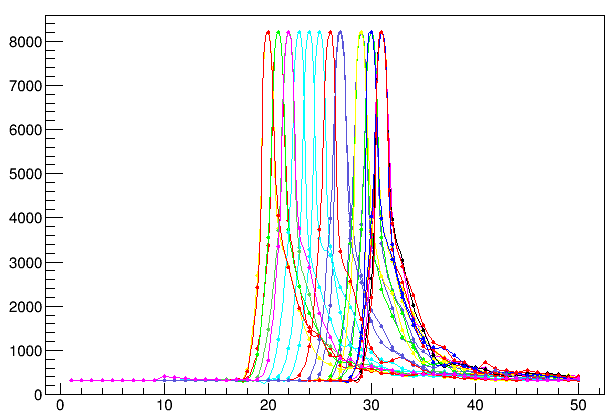 SDU #2 saturation peak(26000-31000)(two points)
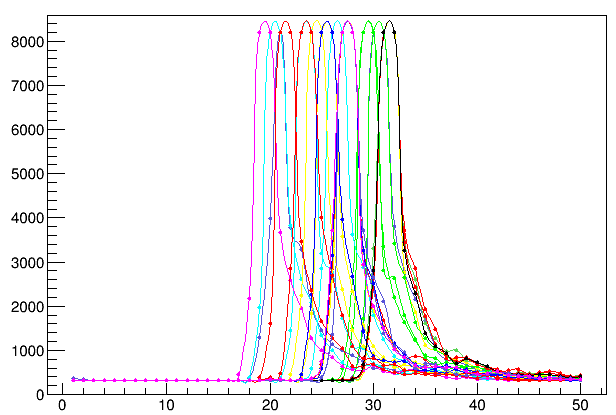 When only SDU#2 in trigger, SUM of three preshower(notice:not same run showed above)
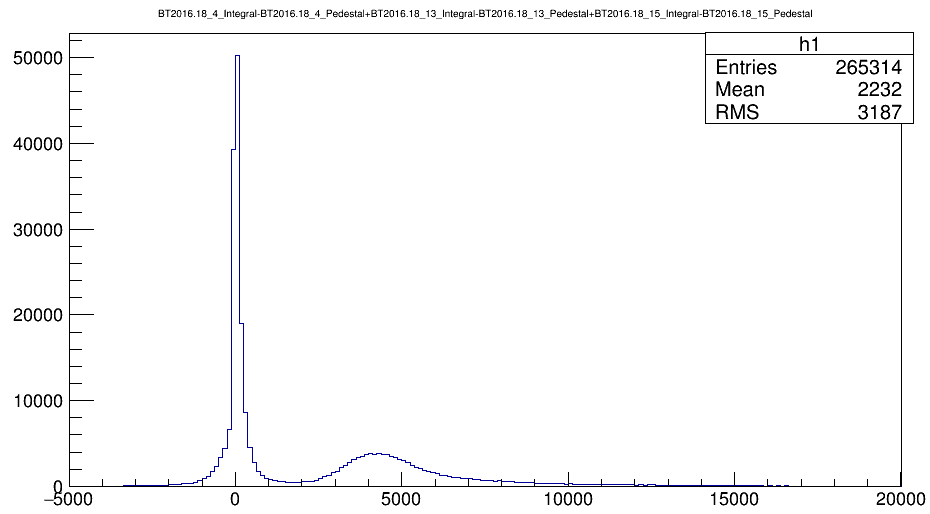 When only SDU#1 in trigger, SUM of three preshower
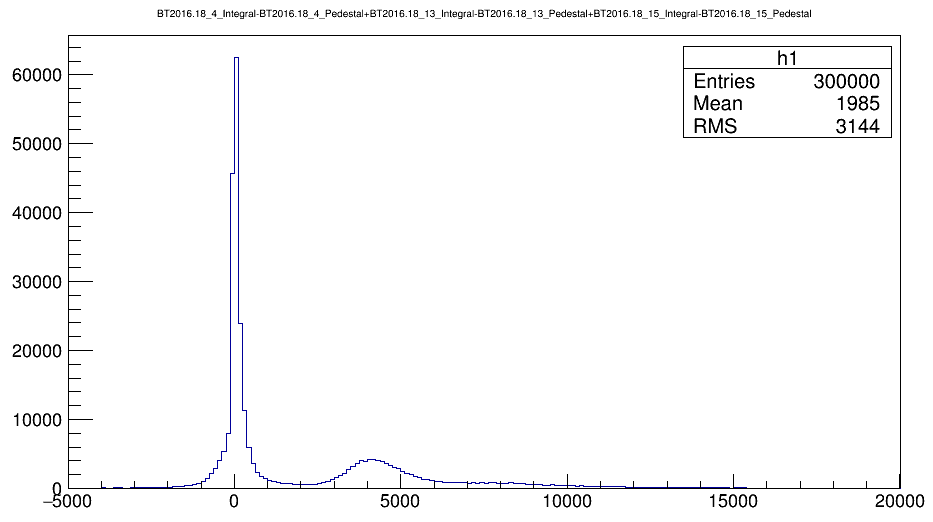 When only THU module in trigger, SUM of three preshower